课程名称课程名称课程名称
主讲教师：张三三      联系方式：123456789123
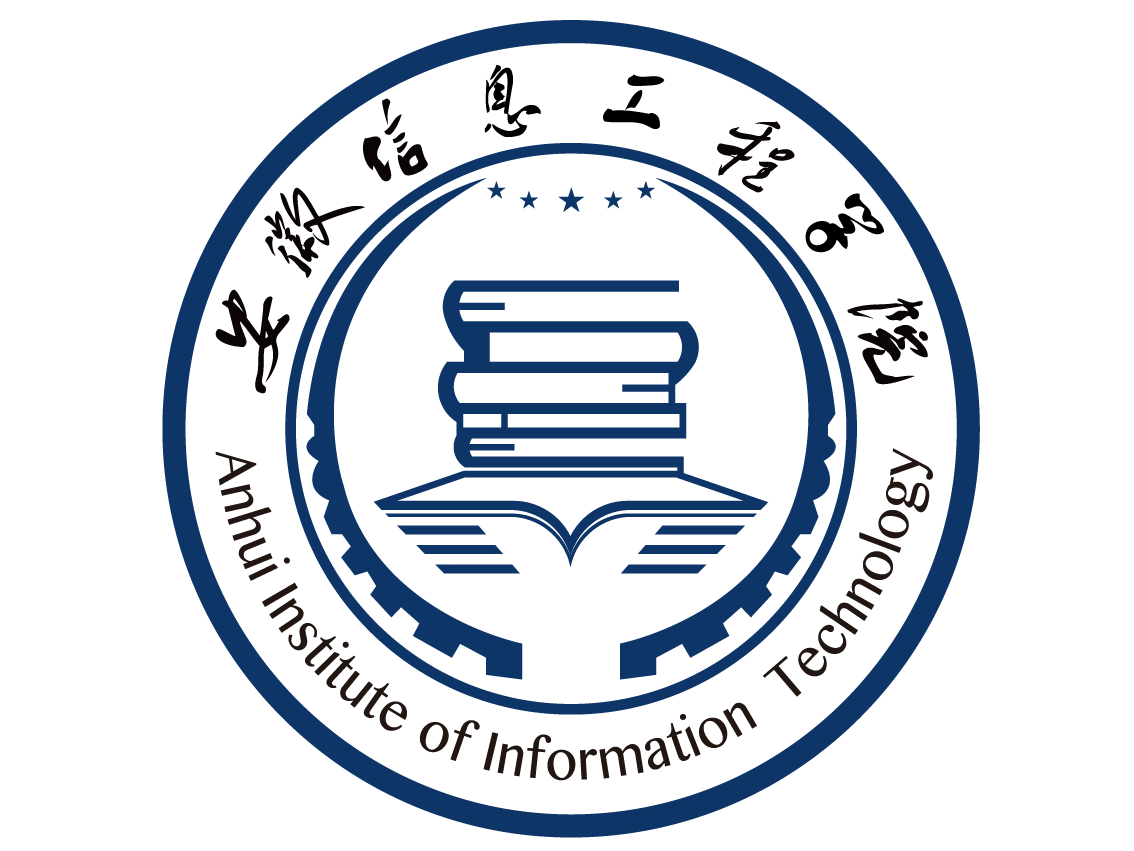 第*章
章节名称
这里是你的节标题
这里是你的节标题
这里是你的节标题
第*章 / 第*节  请在此输入内容
THANKS